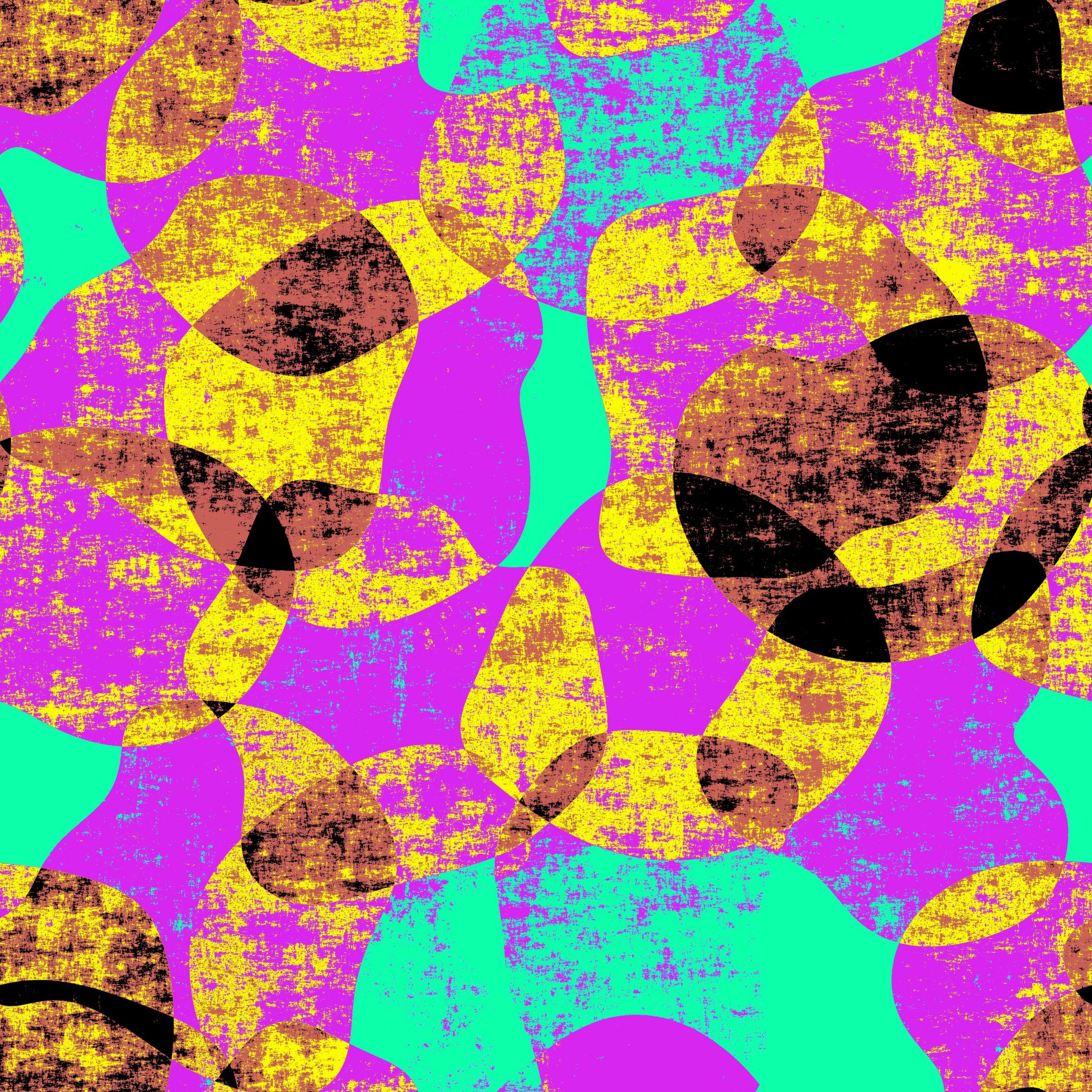 English
6th grade (Week 4)
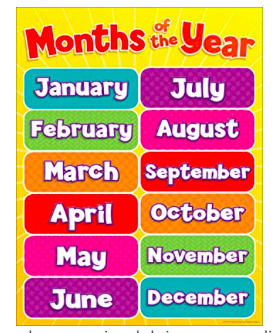 What month is  your birthday?

My birthday is in June
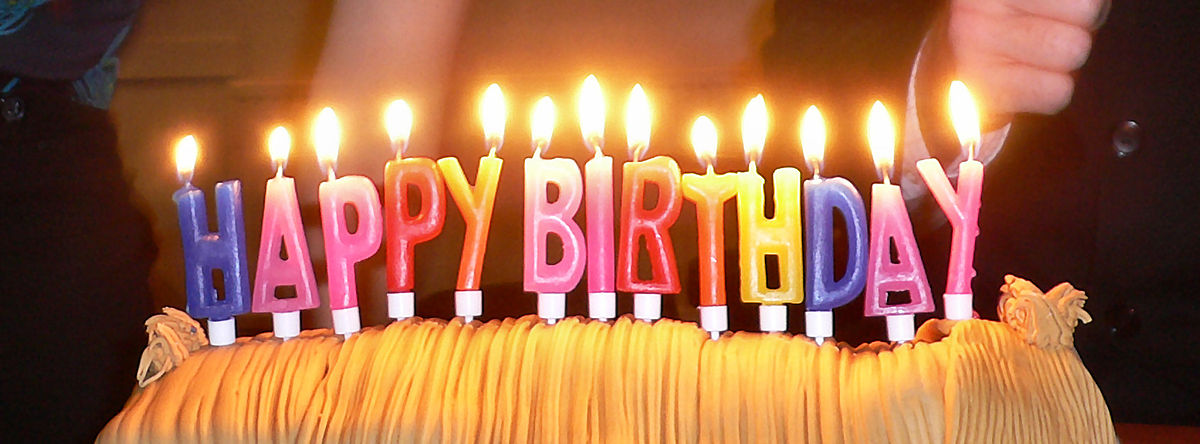 Esta foto de Autor desconocido está bajo licencia CC BY-SA
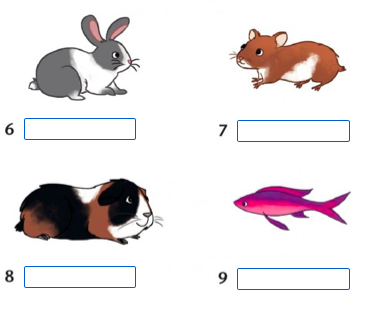 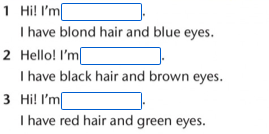